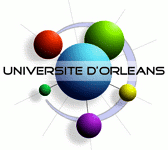 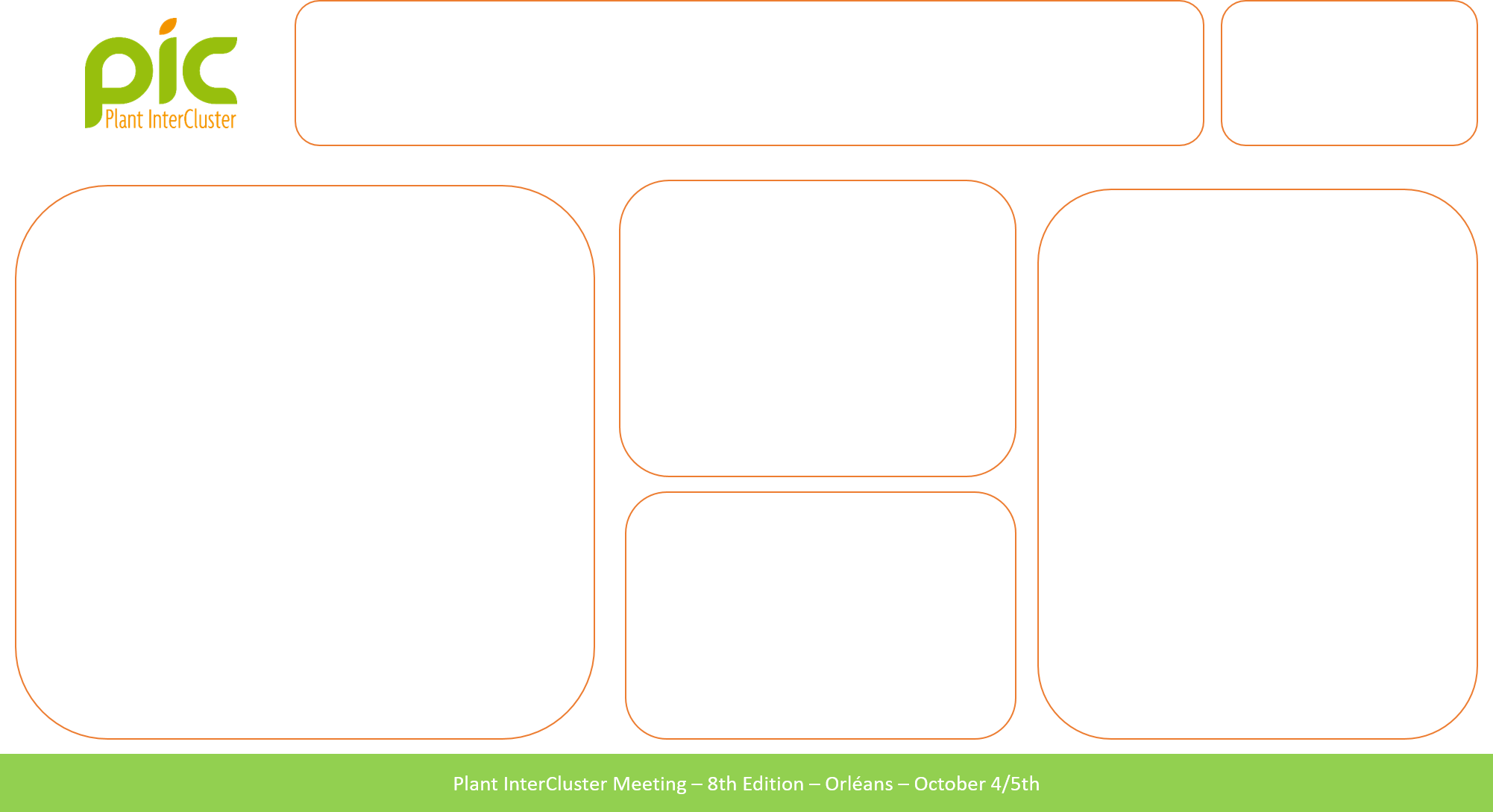 Prof. Stéphane MAURY
Laboratoire de Biologie des Ligneux et des Grandes Cultures 
EA1207 University Orleans / USC1328 INRA (FRANCE)
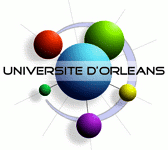 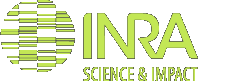 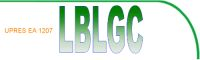 http://www.univ-orleans.fr/lblgc/arche
Scientific and technical topics you work on :
Short description of your activities
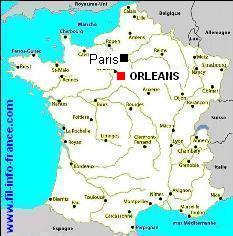 Professor in Plant Physiology at University of Orleans (LBLGC) - INRA.

Associate-Director of LBLGC and Team leader of ARCHE. 

Main topic: Tree tolerance to drought

Research in Plant Physiology
Expert in Epigenetics
Teaching for Masters
Plant eco-physiology
Phytomanagment
Epigenetics
Plant Genomics
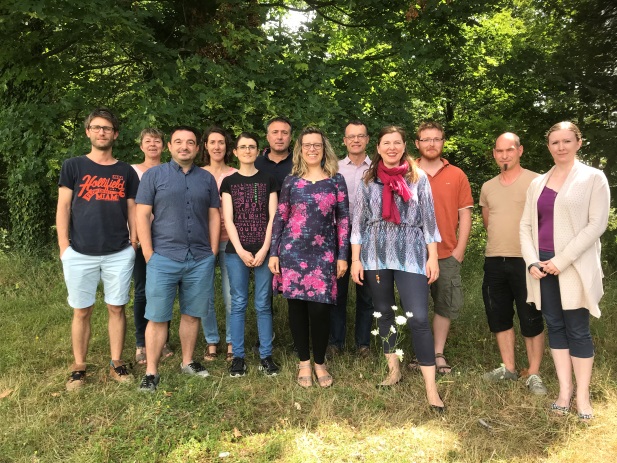 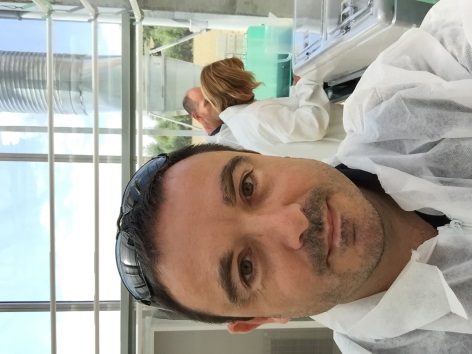 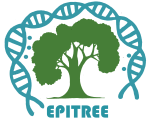 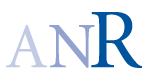 https://www6.inra.fr/epitree-project/